Сведения о межбюджетных трансфертах получаемых в 2025 – 2027 годах
Структура межбюджетных трансфертов в 2025 году
Распределение дотации по годам
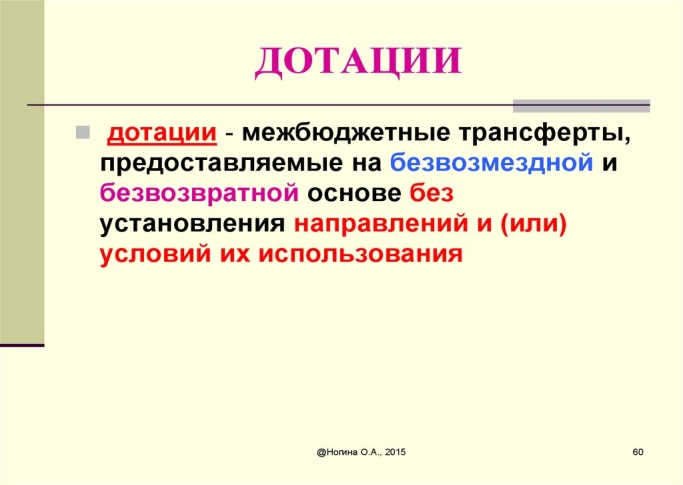 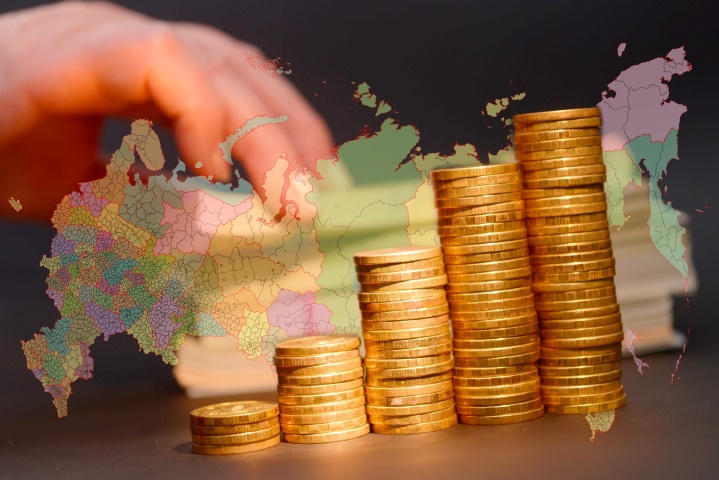 Распределение субвенции по годам
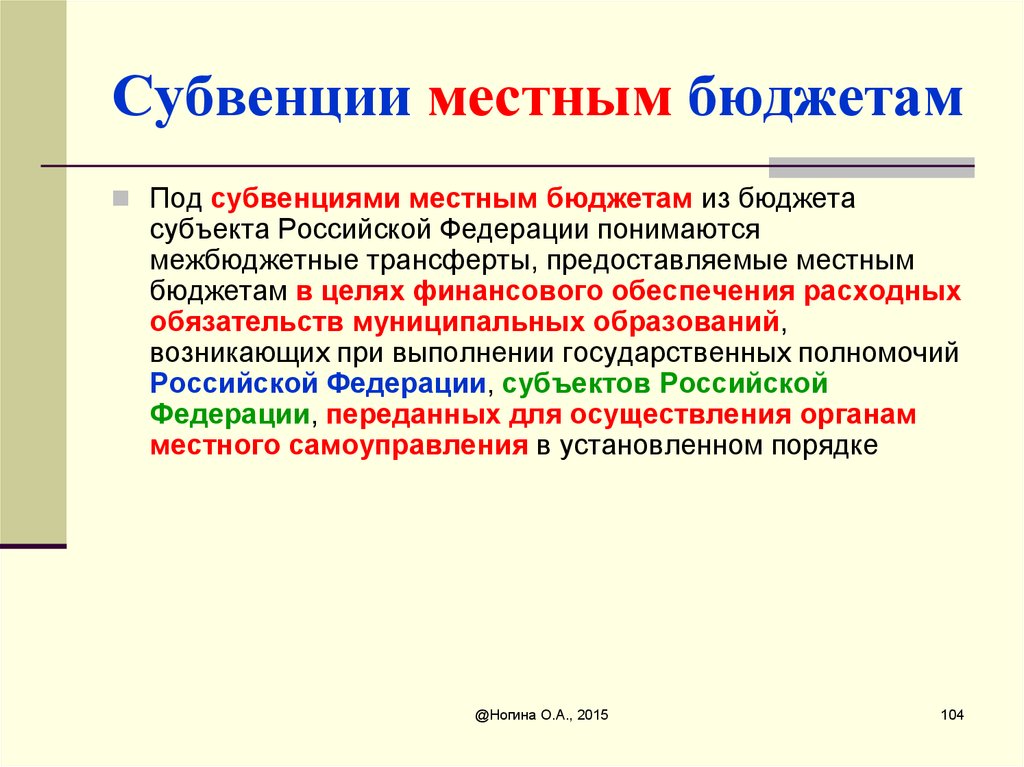